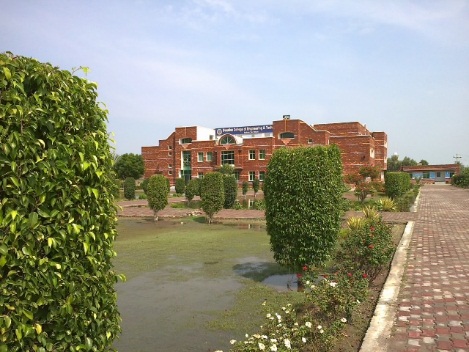 ERROR CORRECTING CODES
Ahmad Bilal
What is Error
How Can Error be Controlled
Various Methods Can be used .Some Example are
Error Detection and Correction
Positive  Acknowledgement 
Negative Acknowledgement  
Time Out
During the process of data transmission data has to be sent on a unreliable media , So to make sure that that channel effects like attenuation and Noise, do not corrupt our important data , such techniques are used
Why We need Error coding Techniques
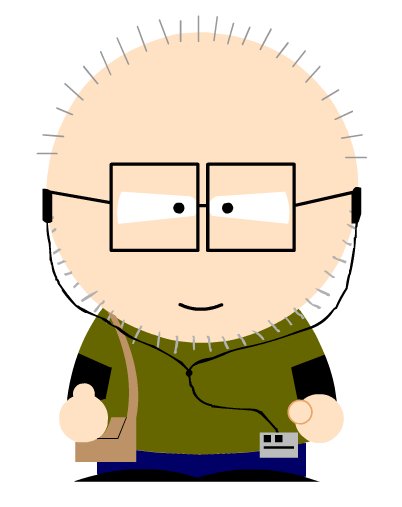 Error Detection Techniques
Redundancy - Additional bit added to facilitate the Error Detection
10101
0101011
CODE WORD = Number of message bits/Number of total bits
Some Popular Methods
Single Bit Parity Check
Double Bit Parity Check 
Checksum 
Cyclic Redundancy Codes
Convolutional Coding
Seems There are lot of Advantages of Coding, Are there any disadvantages
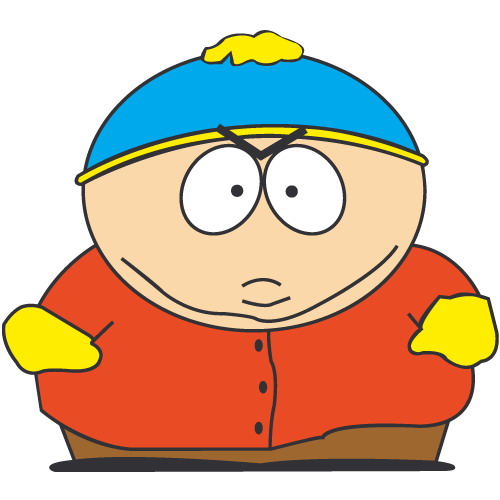 PARITY BIT METHOD
Step 1:Add an Additional Data to represent Parity of the code 
Step2 :Decide that the parity bit will represent even number or odd number 
Step 3:
Count 1 in whole data , and add 0 or 1 as per the even odd data requirement
`
EVEN
0
1011001
ODD
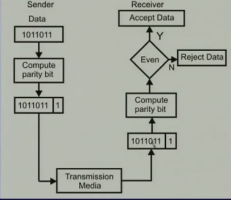 Suppose the sender wants the word “HELLO”. In ASCII the five characters are coded as
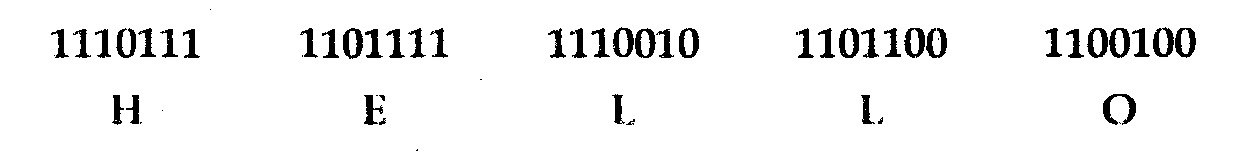 Send Data using Even parity
11101110 11011110 11100100 11011000 11001001
Performance of Parity Check
Can Detect Single Bit error 
It is error detection Technique not error correction
Two Dimension Parity Check
Step 1: Arrange data in form of table 
Step2 :Calculate Parity for each row and add it to data 
Step 3:Calculate Parity for each column  and add it to data 
Step 4 :Transmit
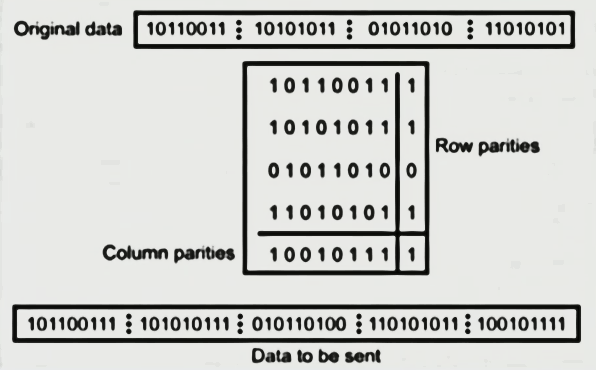 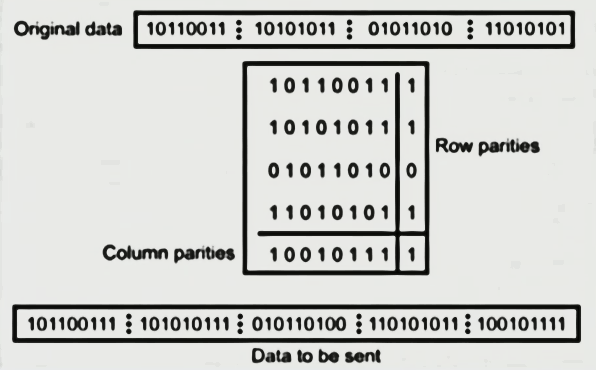 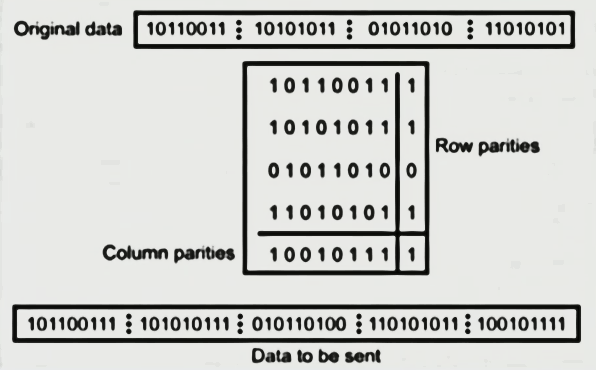 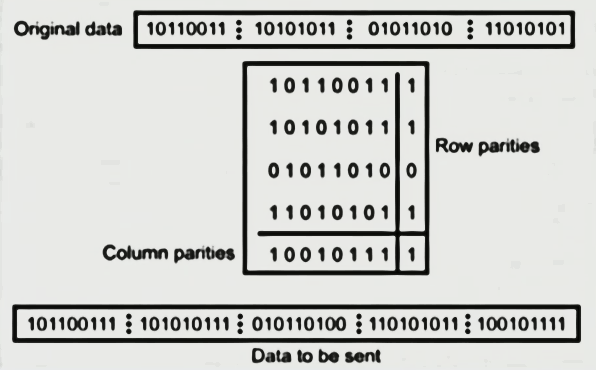 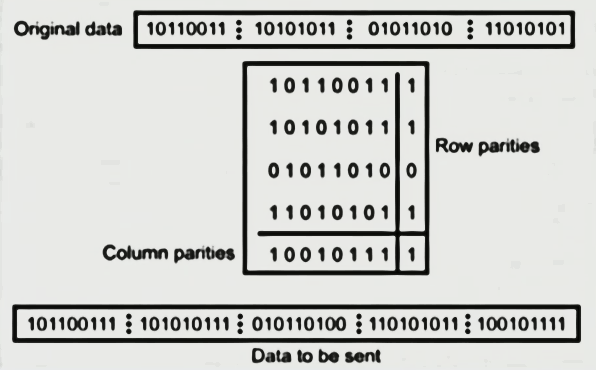 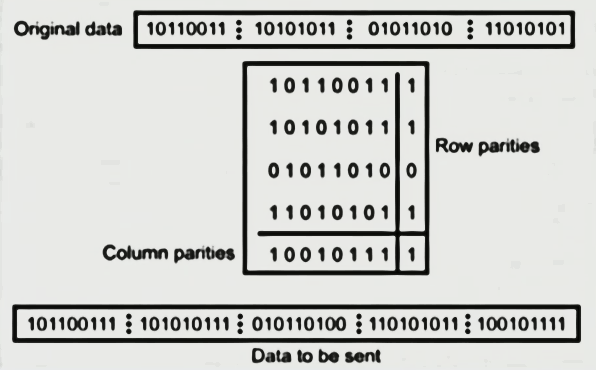 USE EVEN PARITY
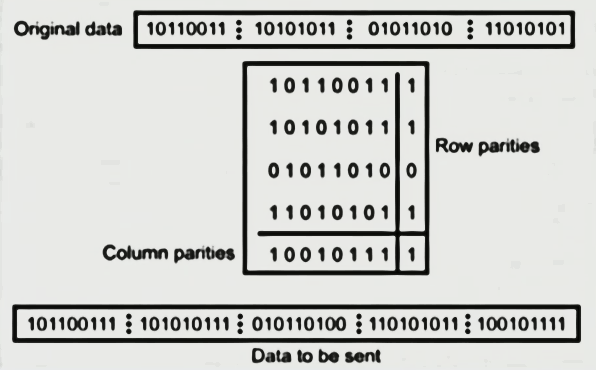 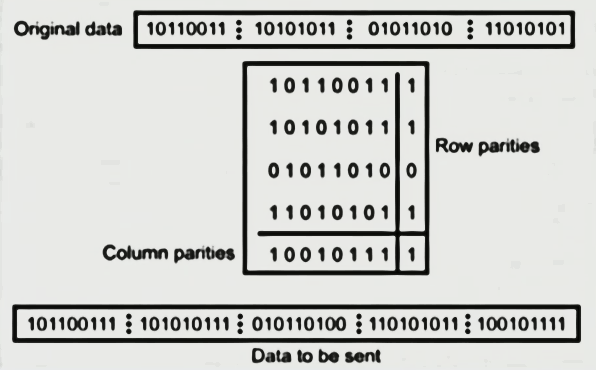 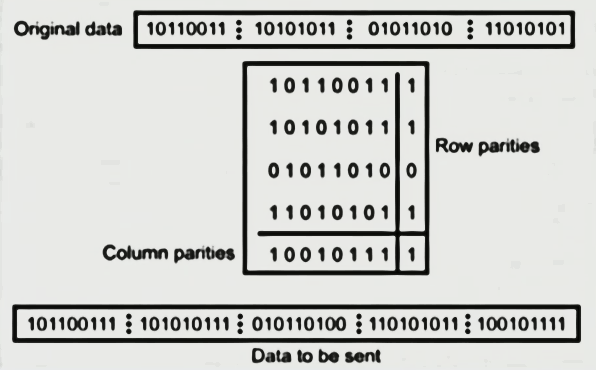 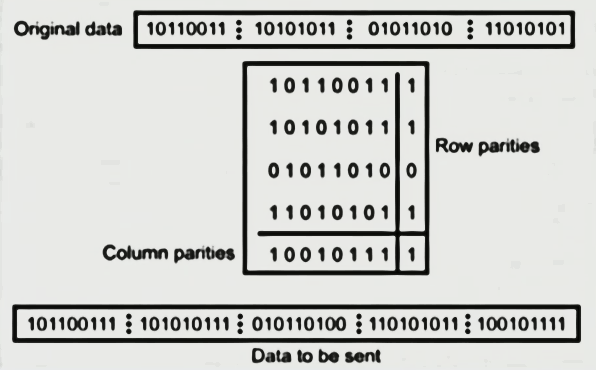 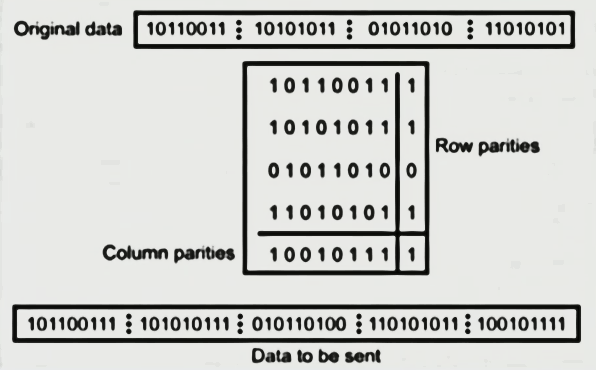 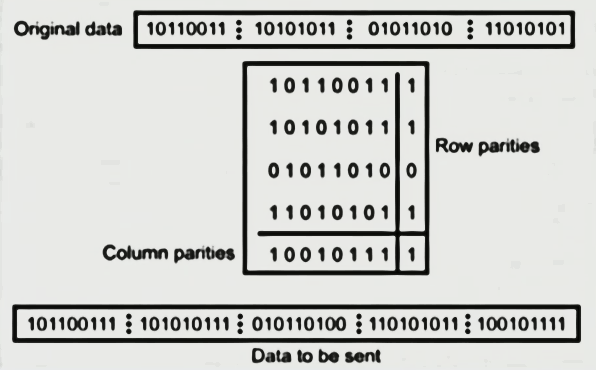 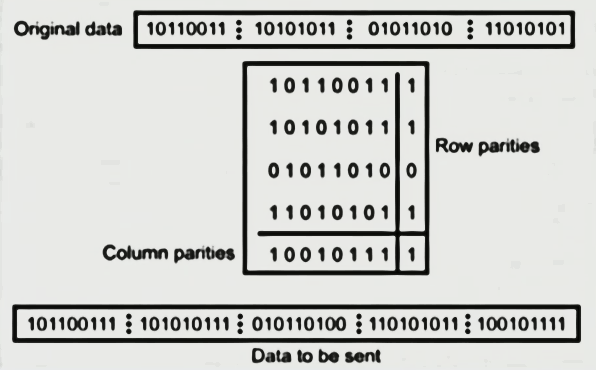 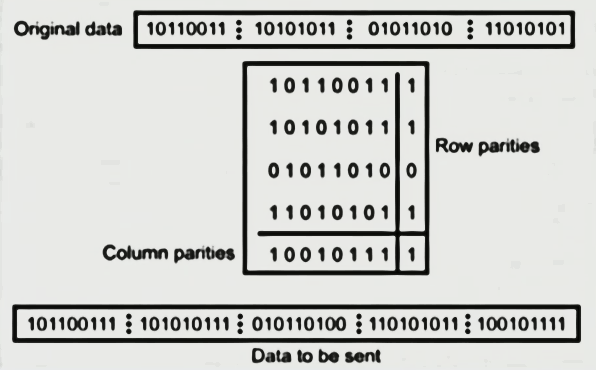 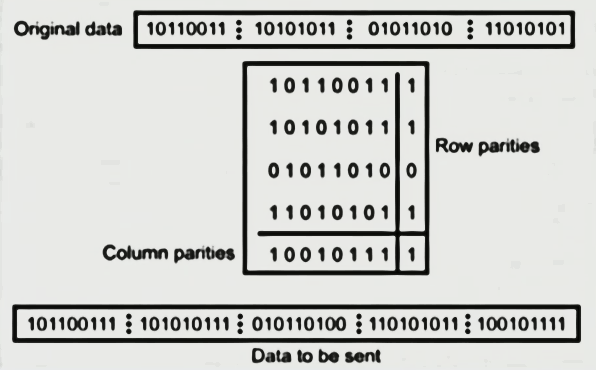 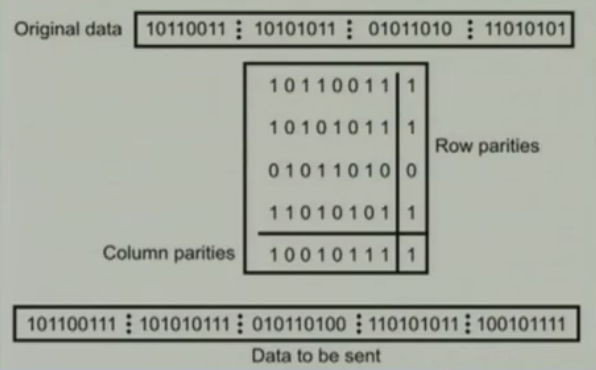 Performance
Have more capability of detecting error , as compared to single bit parity check error 
Increased Bits mean
More complex system 
Bandwidth utilization issue
Cyclic Redundancy Check
The data is divided in to K segments having M bits 
Segments are added using one compliments